Language Awareness for Key Stage 3
9: Determiners
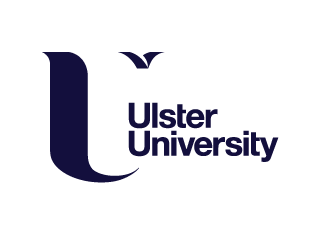 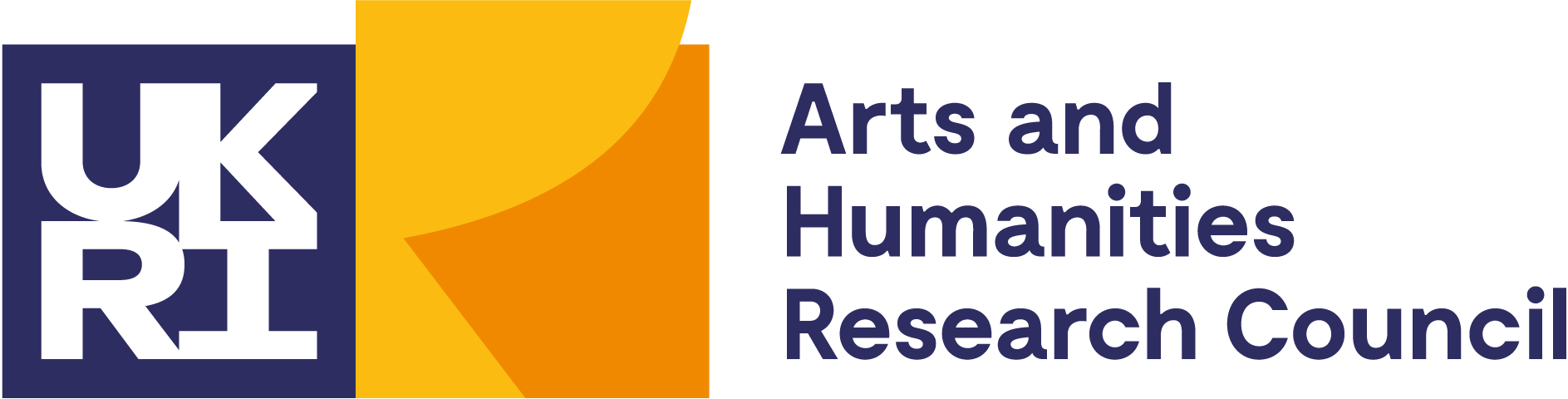 1
Roadmap
Today we will take a closer look at another part of speech: determiners
As you saw before, this category includes articles (a, the) and demonstratives (this, that)
We will see how different languages have different articles and use them in different ways
We will also look at different types of demonstratives
Finally, we will look at agreement between determiners and nouns
2
Articles
In English there are two types of article, the indefinite article (a/an) and the definite article (the)
You may remember, though, that not all languages have both types of article
3
Articles
​a book		(English)the book
​leabhar	(Irish)an leabhar
​bir kitap	(Turkish)kitap
​liber		(Latin)liber
4
Articles
What do languages with no articles do?
One way to make the same distinctions is with word order, as in Finnish
Lauloi	lintusang	bird‘A bird sang’
​Lintu	lauloibird	sang‘The bird sang’
5
Articles
The difference between the indefinite and definite articles is not easy to describe
In general, using the definite article means that something is more specific or better known than with the indefinite article
Have you seen a dog?(any dog)
Have you seen the dog?(my dog, the dog that you know I have)
6
Articles
In some contexts, only one article is possible
Sorry I’m late; a man outside kept me talking
Sorry I’m late; the man outside kept me talking
When you’re introducing something completely new, you usually need to use the indefinite article
7
Activity
Look at the sentences below
See if you can describe what makes them odd
John is going to become a chef —but we don’t know which chef
Mary wants to marry a Swede with ten children —but she’s almost given up hope of finding one
Every morning I read the newspaper —and by now I almost have it memorised
Mrs Smith has been fifty years at this school as the headmaster’s wife —but none of our headmasters has lasted longer than ten years
8
Solution
9
Solution
Both the definite and the indefinite article can have specific or non-specific senses
Specific: e.g. the newspaper = a particular issue of a newspaper
Non-specific: e.g. the newspaper = whatever newspaper happens to be today’s
We usually use the context to decide which sense is intended, but sometimes both senses are still possible
10
Articles
Another difference is that the indefinite article is used only with count nouns (e.g. an icicle, a lawn, a dream) and not with mass nouns (e.g. ice, grass, dreaming)
Because of this, mass nouns in English are often found without any article at all
There’s ice all over the roads this morning
There’s an ice all over the roads this morning
There’s the ice all over the roads this morning
11
Articles
However, it’s still possible to use the definite article with mass nouns when they refer to something known
​The ice made it hard to drive
You can also add the indefinite article to a mass noun, but if you do you’re saying that it actually can be counted
​a coffee(e.g. ‘a cup of coffee’, ‘a type of coffee’)
12
Articles
There are some languages that have even more articles than English
For example, French has a partitive article used with mass nouns and plurals
​du thé‘tea’
​un thé		des thés‘a tea’		‘teas’
​le thé		les thés‘the tea’		‘the teas’
13
Articles
The partitive article is formed with the preposition de ‘of’, usually together with the definite article
You can see this most clearly in the feminine form
Je buvais de l’eau‘I was drinking water’(literally, ‘I was drinking of the water’)
The idea behind the partitive article is that this quantity is a small part of a larger whole
This may remind you of the partitive genitives that we saw in the last lesson
14
Articles
Even when different languages have the same types of article, they may use them in different ways
Like English, German has indefinite and definite articles
These are usually used as in English, but there are exceptions
Ich	bin	ArztI	am	doctor‘I am a doctor’
Er	liebt	die	MusikHe	loves	the	music‘He loves music’
15
Articles
In some languages, such as Modern Greek, an article is used even with proper names
​O	Petros	ekhei	autokinetothe	Peter	has	car‘Peter has a car’
16
Demonstratives
As you may remember, demonstratives are words like this and that
Demonstratives are used to point things out, to draw someone’s attention to them and their location
Another word for demonstratives that you may sometimes hear is deictics
17
Demonstratives
Many languages have different demonstratives, corresponding to different positions in space
For example, English uses this for things that are closer and that for things that are further away
​This car right here is nice, but that car over there is nice too
18
Demonstratives
When you’re talking about something abstract, it may be possible to use either this or that, depending on how close it seems in your mind
They left suddenly, and this surprised me
They left suddenly, and that surprised me
This and that can be used on their own, without a noun (like pronouns, but unlike articles)
19
Demonstratives
In English there is a two-way distinction between this and that, but other languages may make different distinctions
For example, in Latin there was a three-way distinction:
​hic ‘this (near the person speaking)’
​iste ‘that (not too far, near the person spoken to)’
​ille ‘that (further away, not near either person)’
Some English speakers make the same distinction, among this, that and yon or thon
20
Demonstratives
It is also possible to make fewer distinctions than English
In French, ce is a neutral demonstrative, which can be translated as this or that
​ce livre‘this book’/‘that book’
21
Demonstratives
A location can still be specified in French, by adding an extra word
​ce livre-ci‘this book (here)’
​ce livre-là‘that book (there)’
In some places, including Northern Ireland, people do something similar in English
​this here book
​that there book
22
Demonstratives
This table shows how different demonstratives divide up space
23
Activity
Some of you may know languages other than the ones we’ve seen here
What sort of demonstratives do these languages have?
How many different categories are there in each language?
24
Agreement
Determiners normally agree with their nouns
This means that if the noun has a given number (e.g. singular/plural) or gender (e.g. masculine/feminine), then so will the determiner
You may hear this behaviour called agreement or concord
25
Agreement
You can see agreement in English with this and that
​this cat / these cats
​that dog / those dogs
If the noun is singular (cat, dog), then the determiner will be singular
If the noun is plural (cats, dogs), then the determiner will be plural
26
Agreement
In languages where determiners have grammatical gender, they also agree in gender with the noun
You can see this with masculine and feminine nouns in French
​un Français‘A Frenchman’
​une Française‘A Frenchwoman’
27
Agreement
In some cases, agreement may provide the only visible sign of a noun’s gender
​un critique‘a critic’
​une critique‘a critique’
28
Agreement
There are also languages where determiners have separate forms for different cases (e.g. nominative/dative)
In these languages, the determiners agree in case with their nouns, as you can see in German:
​Ein Junge half ihr‘A boy helped her’
​Sie half einem Jungen‘She helped a boy’
29
Agreement
Sometimes the determiner may be the only visible sign of a noun’s case
​Ihre Mutter ist ganz gleich‘Their mother is just the same’
​Ihrer Mutter ist ganz gleich‘To their mother (it) is all the same’
30
Agreement
In many languages, the same marking for number/gender/case will be present on any adjectives as well
This means that the whole noun phrase shows agreement:
une belle Française‘a beautiful Frenchwoman’
des belles Françaises‘beautiful Frenchwomen’
Der kleine Junge half ihr‘The little boy helped her’
Sie half dem kleinen Jungen‘She helped the little boy’
31
Conclusion
Today we have looked at two types of determiners, articles and demonstratives
Different languages have different types of articles, including definite, indefinite, and partitive articles
Indefinite and definite expressions can be specific or non-specific
Demonstratives point things out and locate them in space
Determiners often show number, gender and case in the same way as nouns
When this happens, the determiners agree with their nouns in these properties
32